Simplex method crash course
Kanonický tvar úlohy LP
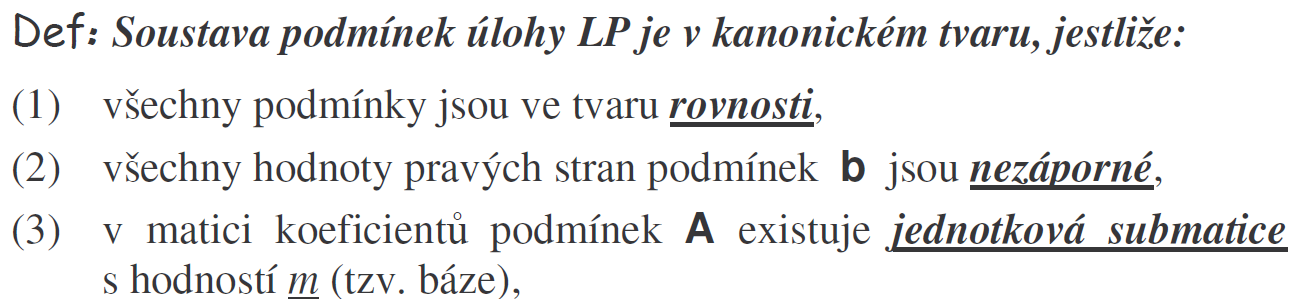 LP v kanonickém tvaru pak odpovídá soustavě 
Ax = b
Převod na kanonický tvar
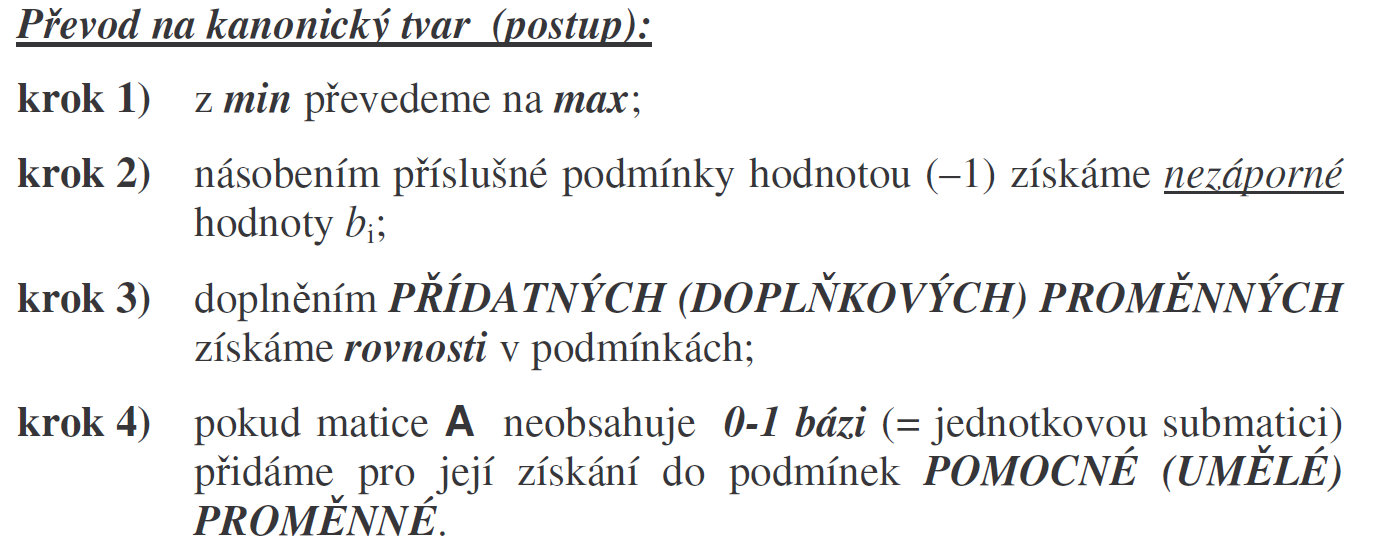 Převod na kanonický tvar
Z minimalizace se stane max. pomocí vynásobení -1
Ze záporné hodnoty omezení se stane kladná vynásobením -1 (potenciálně obrácení znaménka)
Doplňkové proměnné udělají z nerovnice rovnici






Pomocné proměnné použijeme „jen někdy“
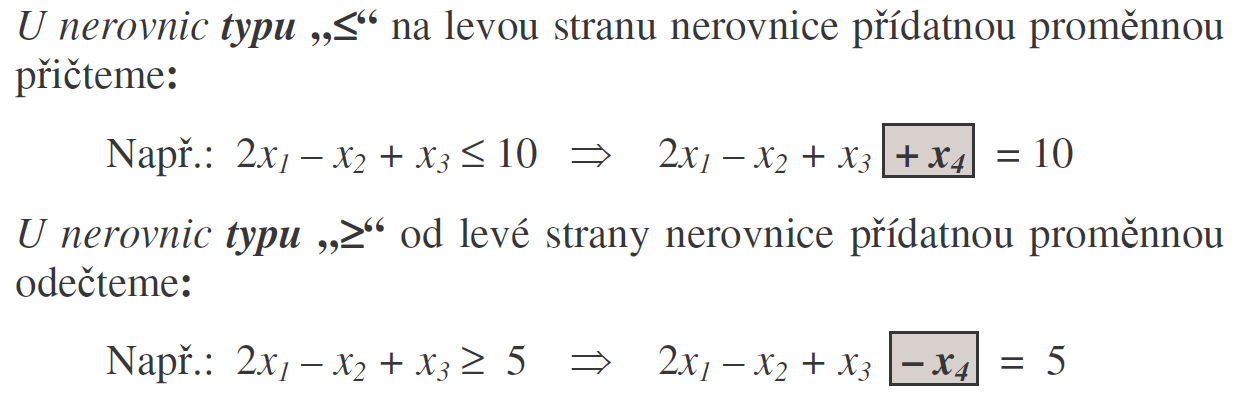 Základní (bazické) přípustné řešení
Máme kanonický tvar LP, Ax=b
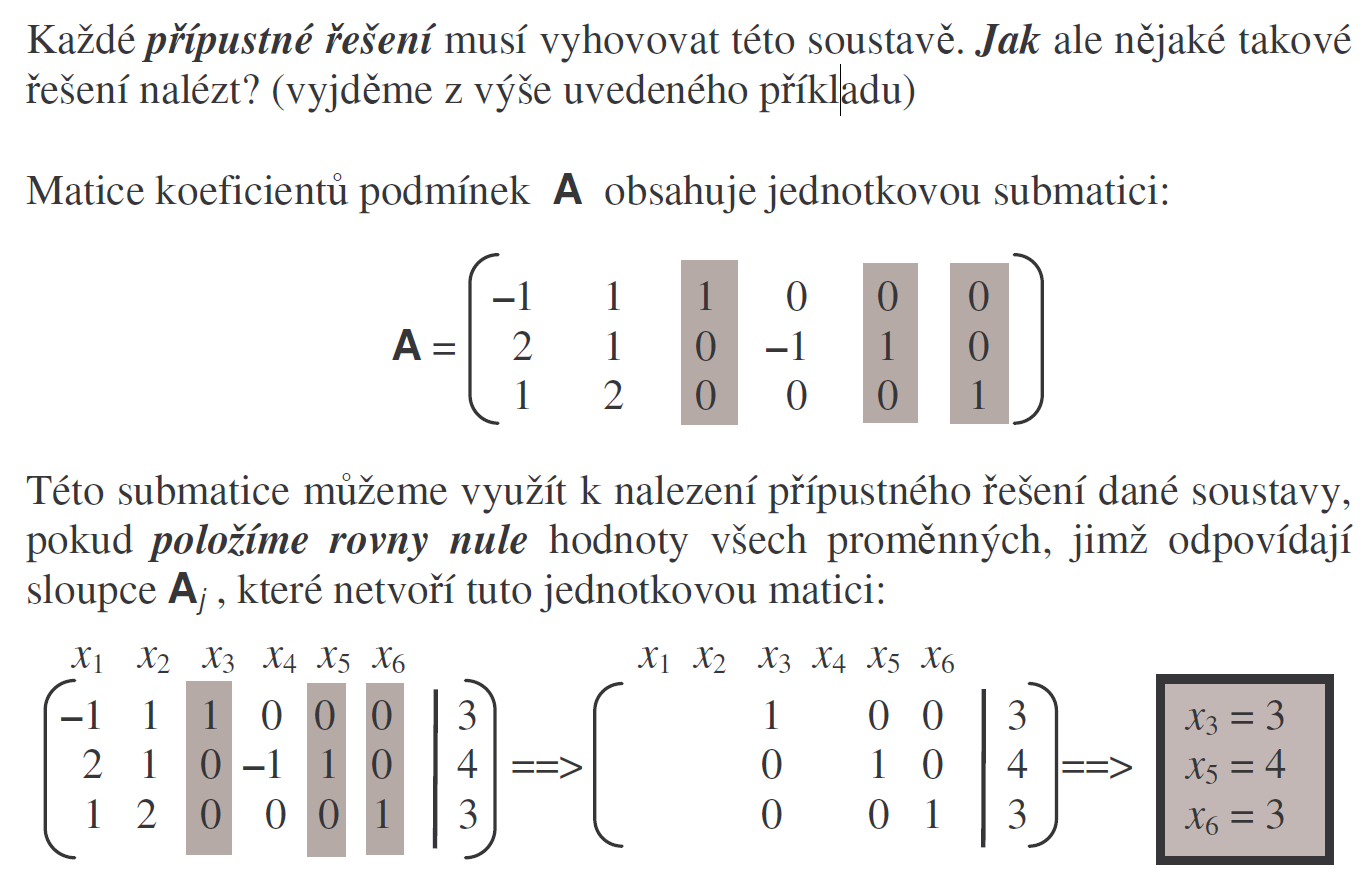 Základní (bazické) přípustné řešení
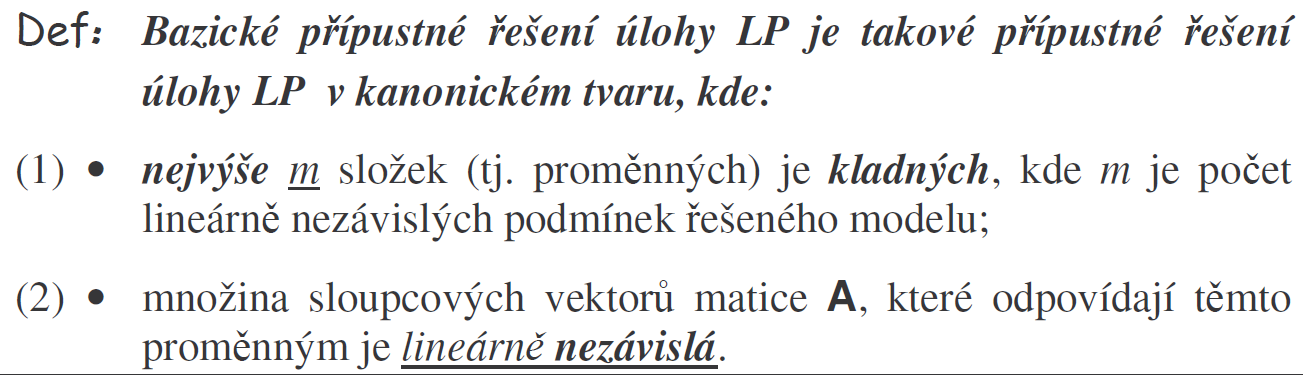 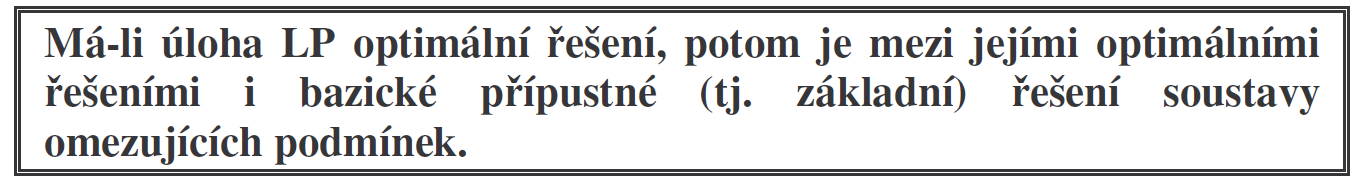 Simplexová metoda
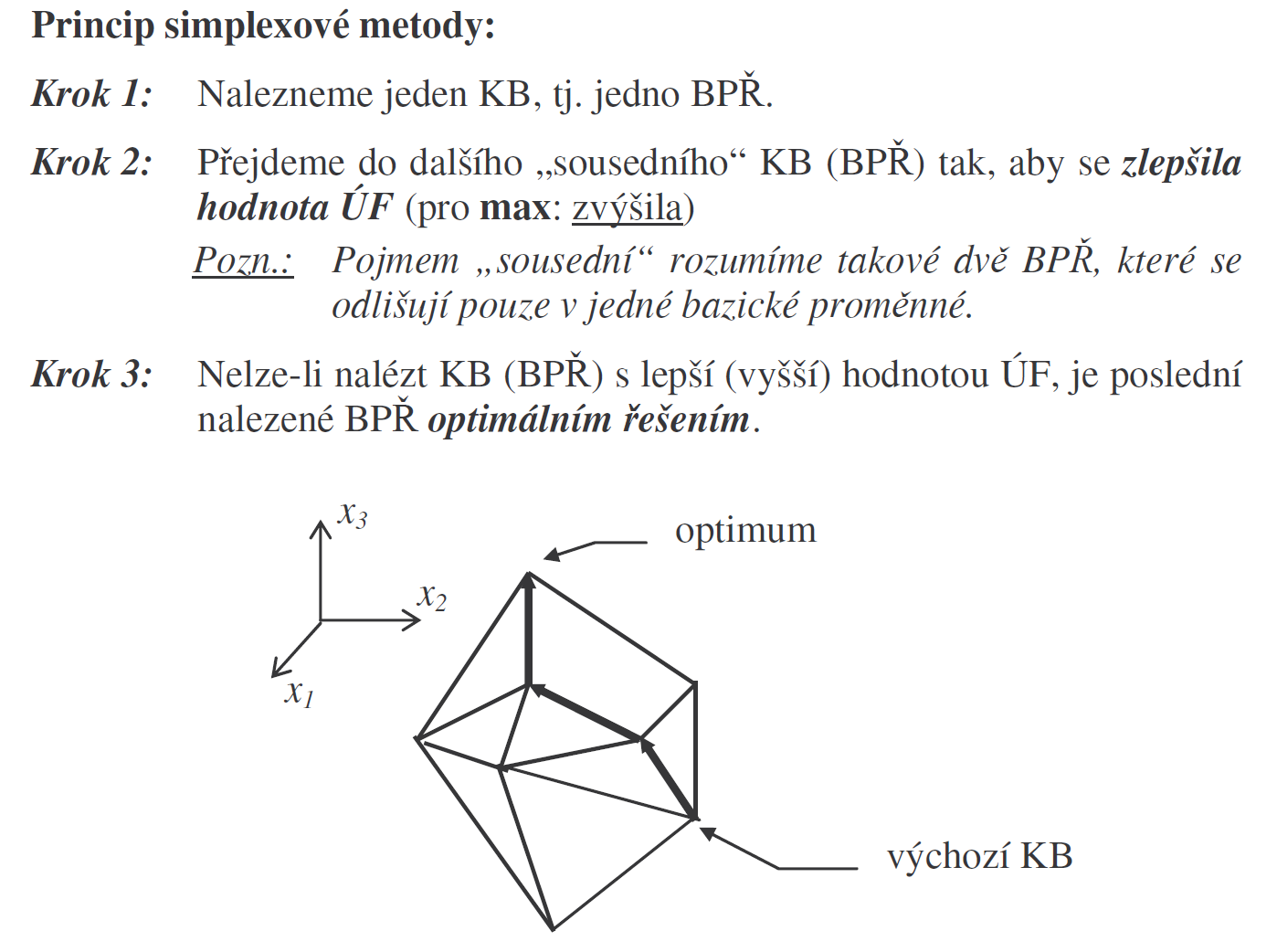 Simplexová metoda
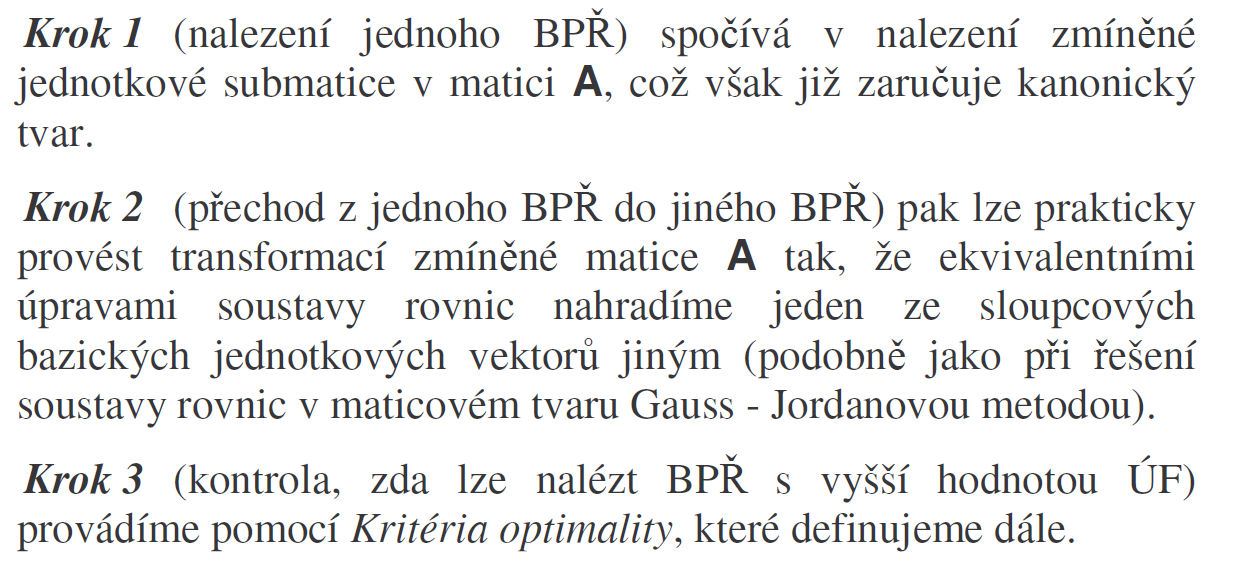 Simplexová tabulka
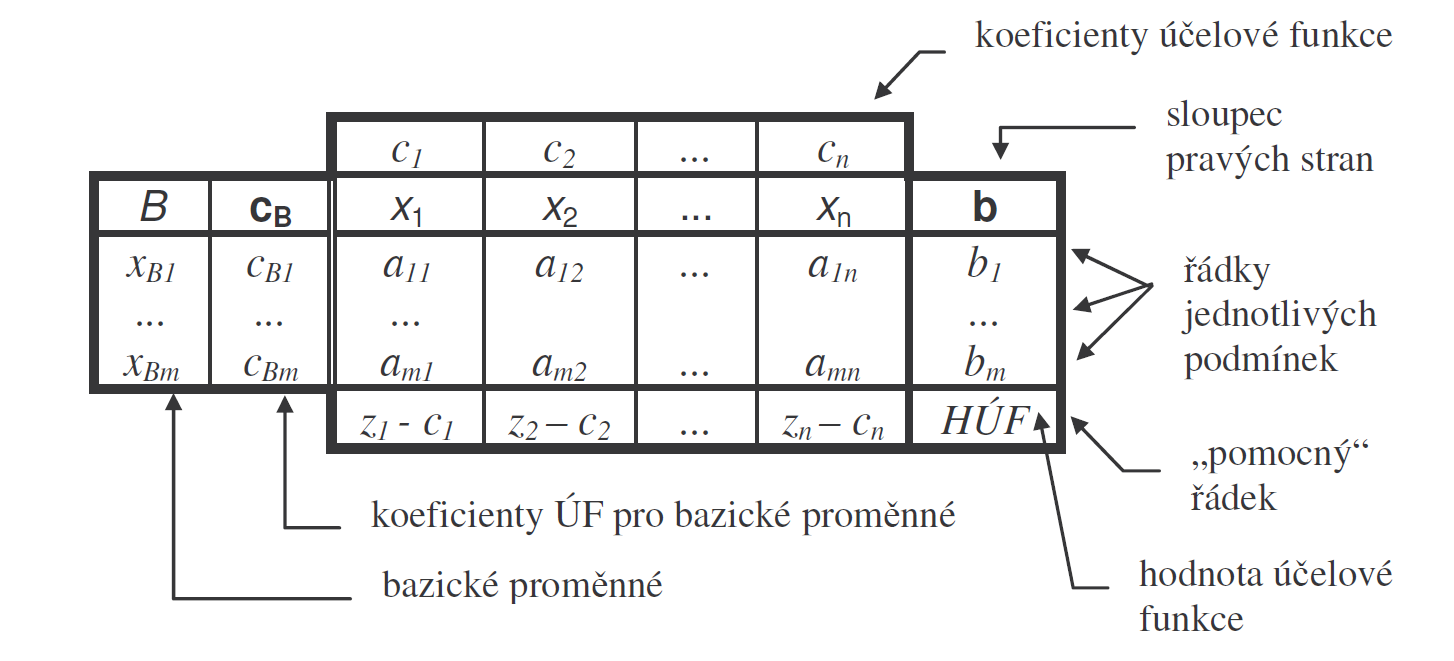 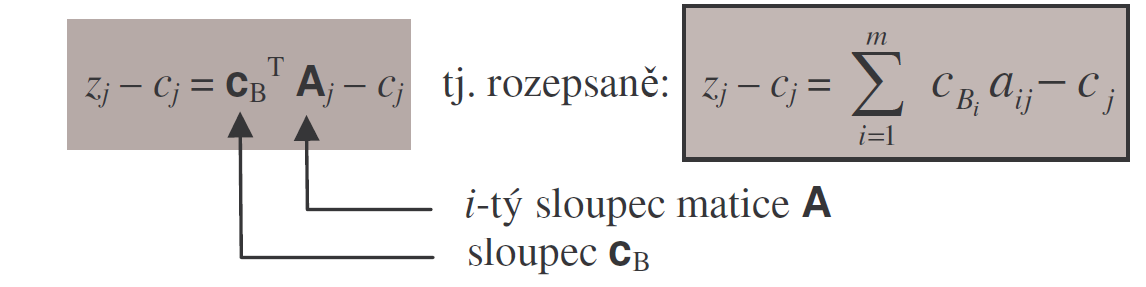 [Speaker Notes: istý pokles hodnoty úelové funkce pi zavedení dosud
nebazické promnné xj do báze s hodnotou xj = 1 je dán výrazem zj – cj
(je to v podstat záporn vzatá redukovaná cena). Tedy:

Je-li zj – cj > 0  kladný (resp. nezáporný) pokles, tj. hodnota ÚF
klesne resp. nevzroste
Je-li zj – cj < 0  záporný (resp. nekladný) pokles, tj. hodnota ÚF
vzroste resp. neklesne; (A práv to v pípad
maximalizace požadujeme!)]
Simplexová tabulka
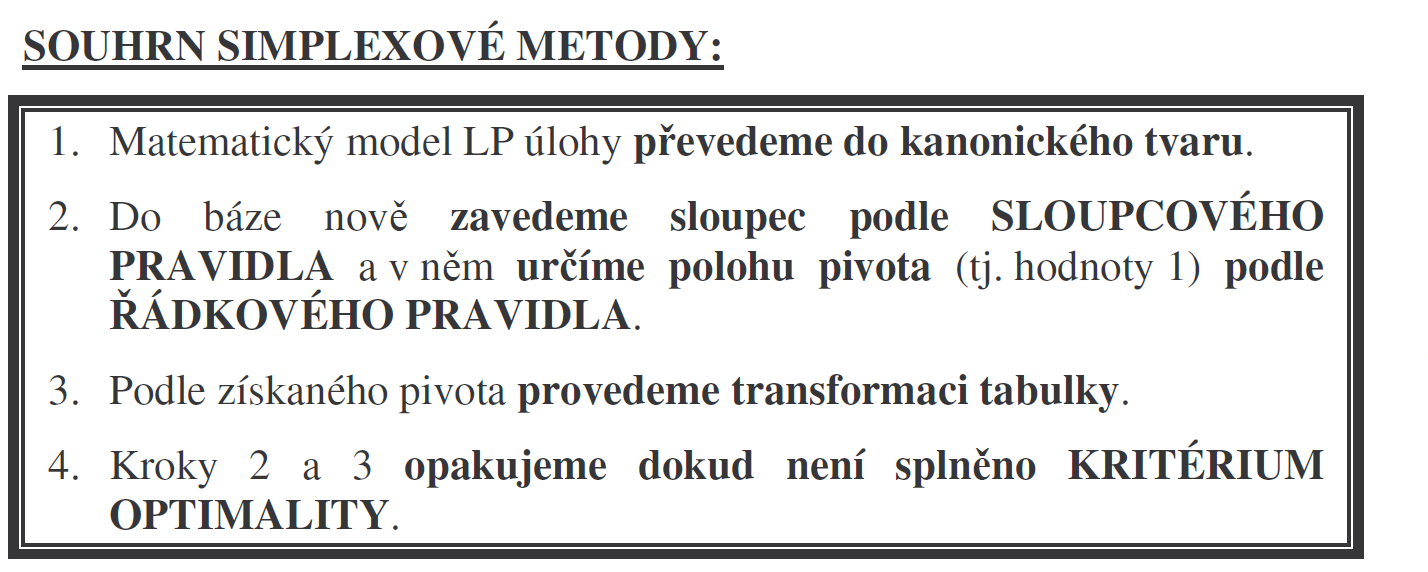 [Speaker Notes: istý pokles hodnoty úelové funkce pi zavedení dosud
nebazické promnné xj do báze s hodnotou xj = 1 je dán výrazem zj – cj
(je to v podstat záporn vzatá redukovaná cena). Tedy:

Je-li zj – cj > 0  kladný (resp. nezáporný) pokles, tj. hodnota ÚF
klesne resp. nevzroste
Je-li zj – cj < 0  záporný (resp. nekladný) pokles, tj. hodnota ÚF
vzroste resp. neklesne; (A práv to v pípad
maximalizace požadujeme!)]
Příklad
LP model
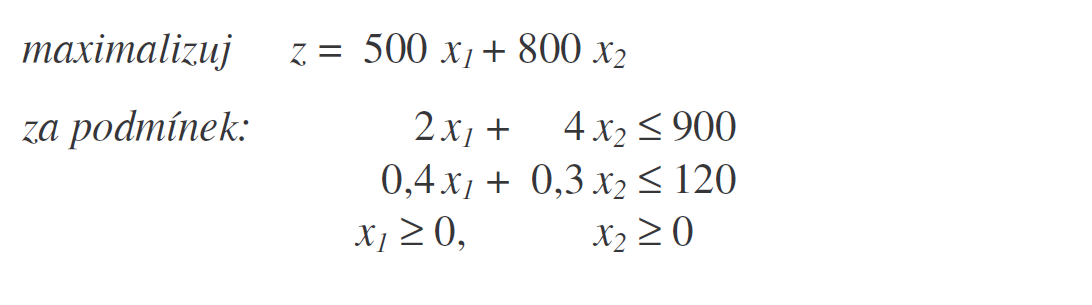 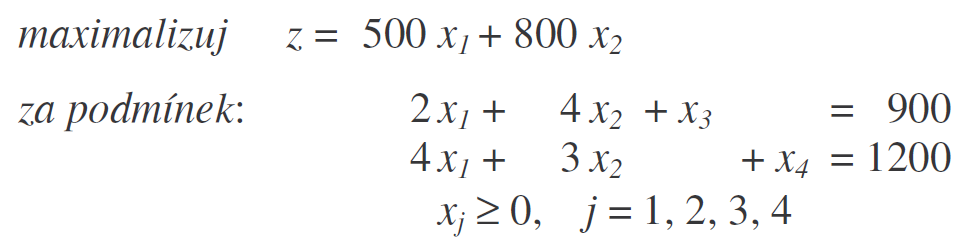 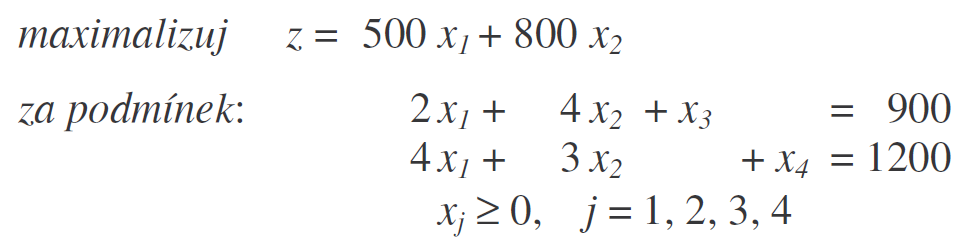 Simplexová tabulka
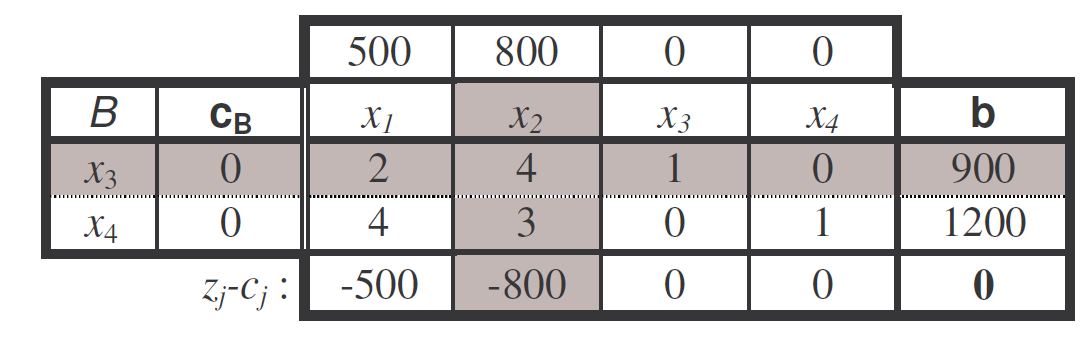 [Speaker Notes: 1.) r1 = r1/4
2.) r2 = r2 - 3*r1]
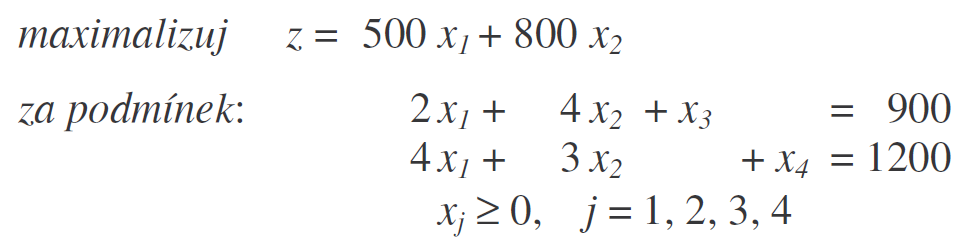 Simplexová tabulka
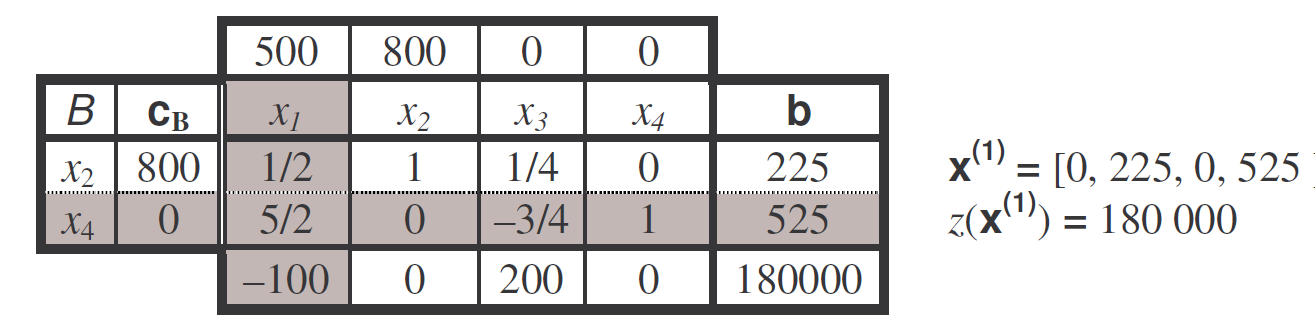 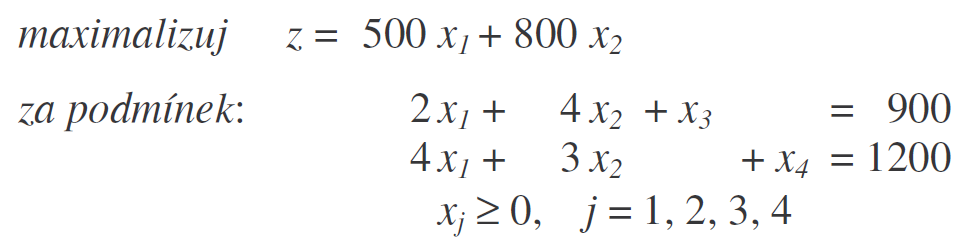 Simplexová tabulka
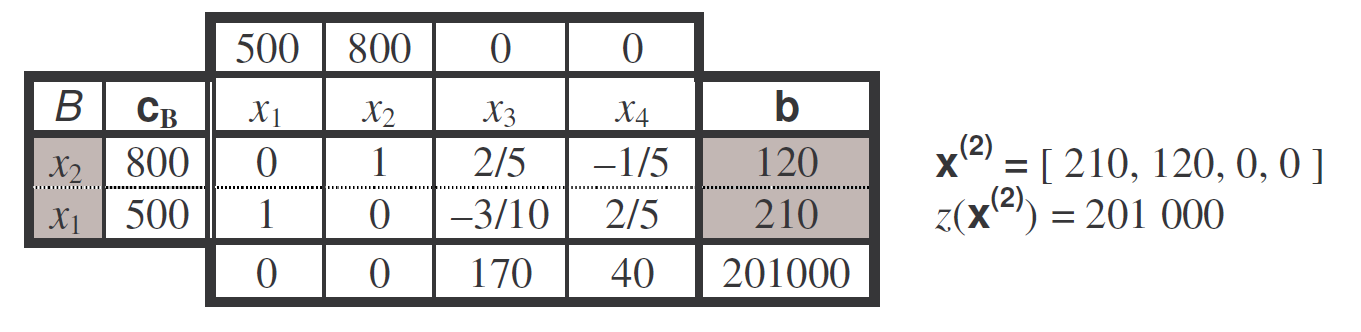 [Speaker Notes: 1.) r1 = r1/4
2.) r2 = r2 - 3*r1]